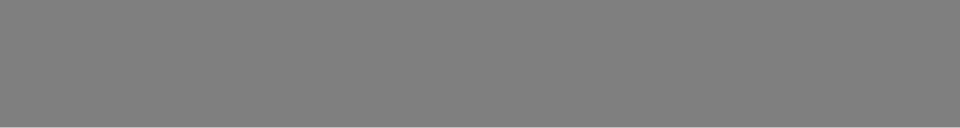 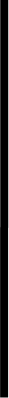 PROYECTO
PLANTEAMIENTO GENERAL
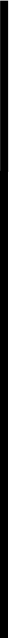 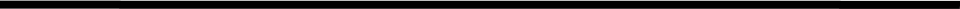 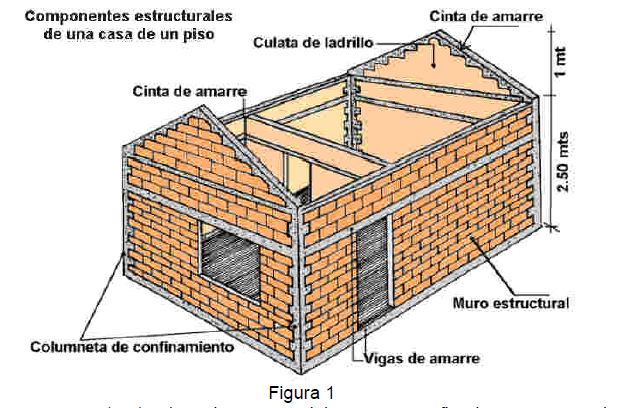 Características a cumplir  para que la vivienda cumpla con calidad de construcción.
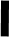 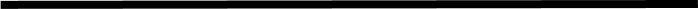 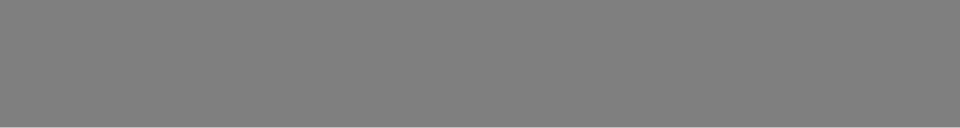 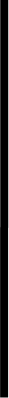 PROYECTO
SISTEMA RESISTENCIA SISMICA
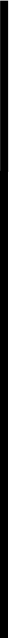 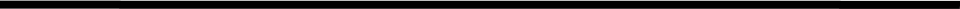 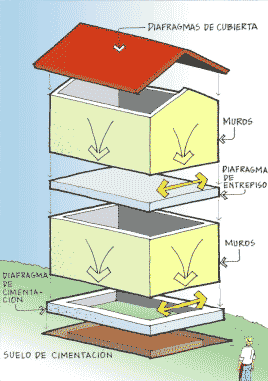 Evitar volcamientos  y daño de la estructura debido Cargas vivas, muertas, y externas.
F. horizontal
F. vertical
Comportamiento optimo conjunto e individual de los elementos estructurales
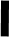 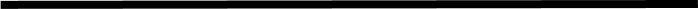 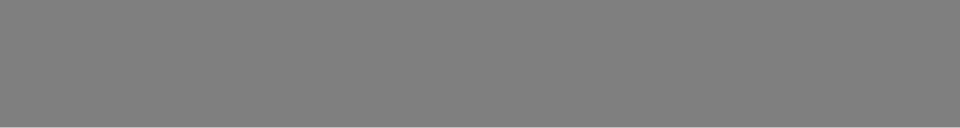 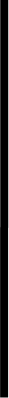 PROYECTO
DISPOCISION DE MUROS ESTRUCTURALES
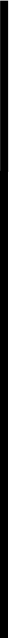 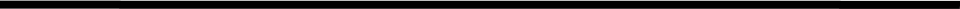 Muros en forma octogonal resistiendo las cargas laterales que recibe la estructura.
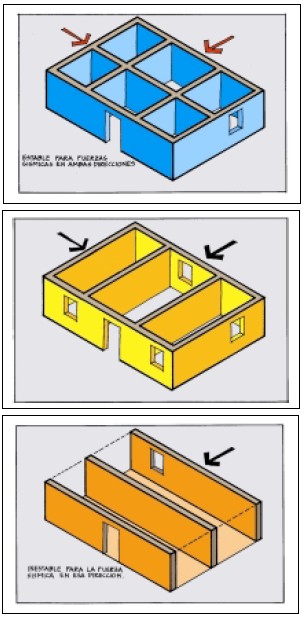 Colocación de refuerzo en dirección paralela al lado mas corto de la placa o losa.
Colocación de muros en forma octogonal y proporcionada
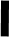 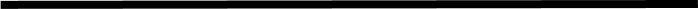 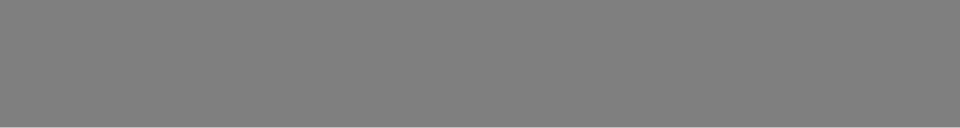 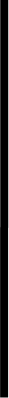 PROYECTO
SIMETRIA
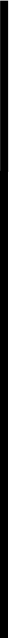 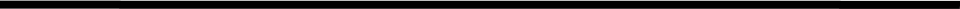 Construcción en módulos o espacios proporcionales que mantengan una simetría.

Evitando Long. 3 veces su ancho.
Evitar torsión en la edificación
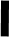 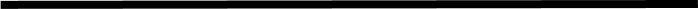 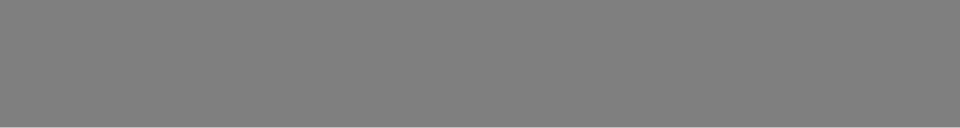 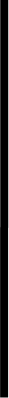 PROYECTO
CONTINUIDAD
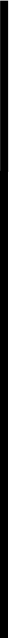 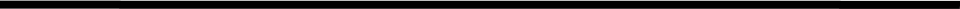 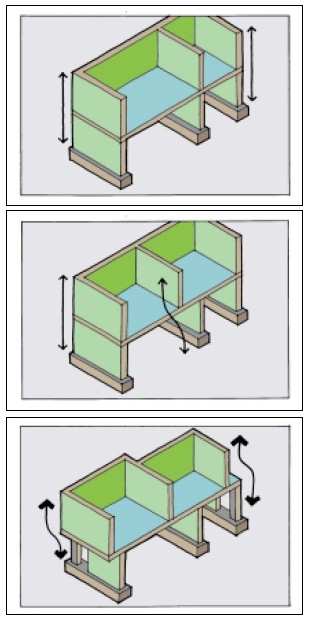 Continuidad optima
Evitar salirse de los ejes estructurales tanto vertical como horizontal.
Riesgo bajo
Riesgo alto
Alineación de elementos en un mismo eje tanto
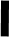 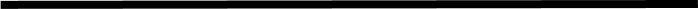 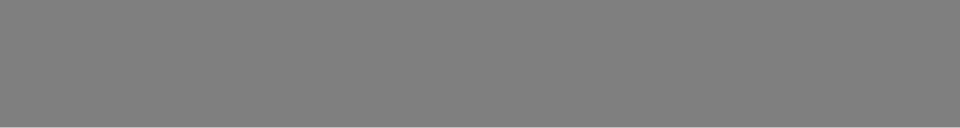 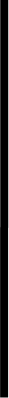 PROYECTO
DIMENSIONES MODULARES
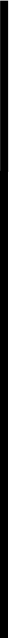 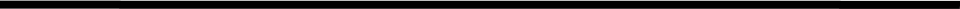 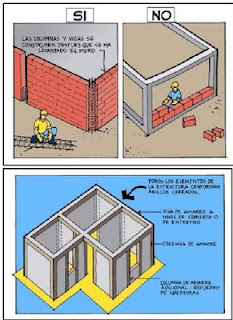 Construcción con elementos enteros.

Proporción ancho alto y vanos modulados que no afecten la estructura
Uso de piezas enteras y de excelente calidad.
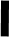 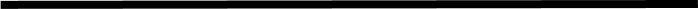 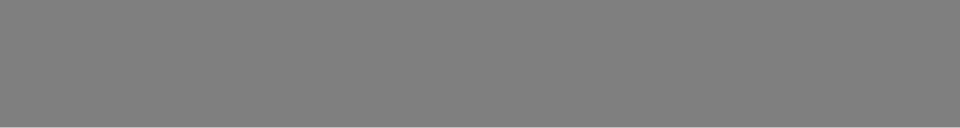 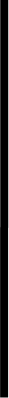 ELEMENTOS DE AMARRE, REFUERZO Y DIAFRAGMA
PROYECTO
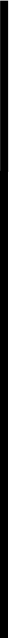 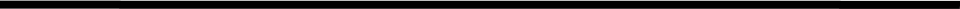 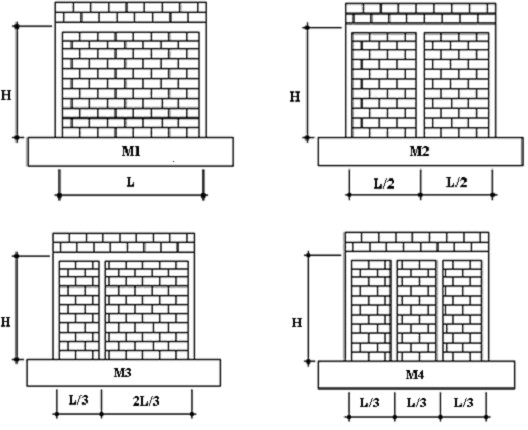 Construcción proporcional, vertical vs horizontal

Diafragma: 

Viga Cimentación 
Columna 
Viga aérea o entrepiso.
Uso de una estructura monolítica
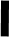 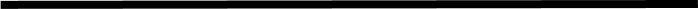 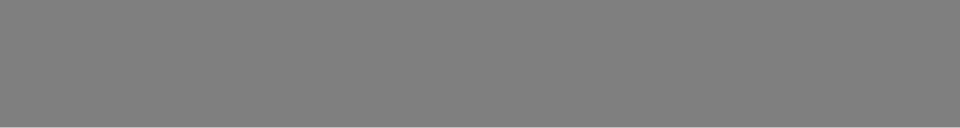 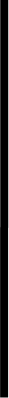 PESO DE ELEMENTOS DE CONSTRUCCION
PROYECTO
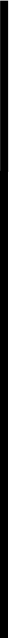 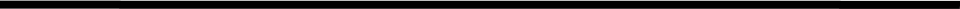 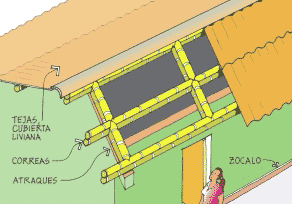 Construcción de elementos que sostengan y trasfieran las cargas en forma proporcional a las fuerzas ejercidas. 

Evitar la construcción de elementos pesados e inestables especialmente en cubiertas.
Igualdad en cargas vs soporte
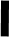 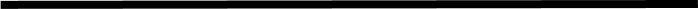